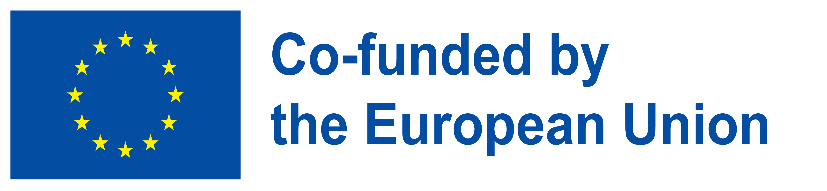 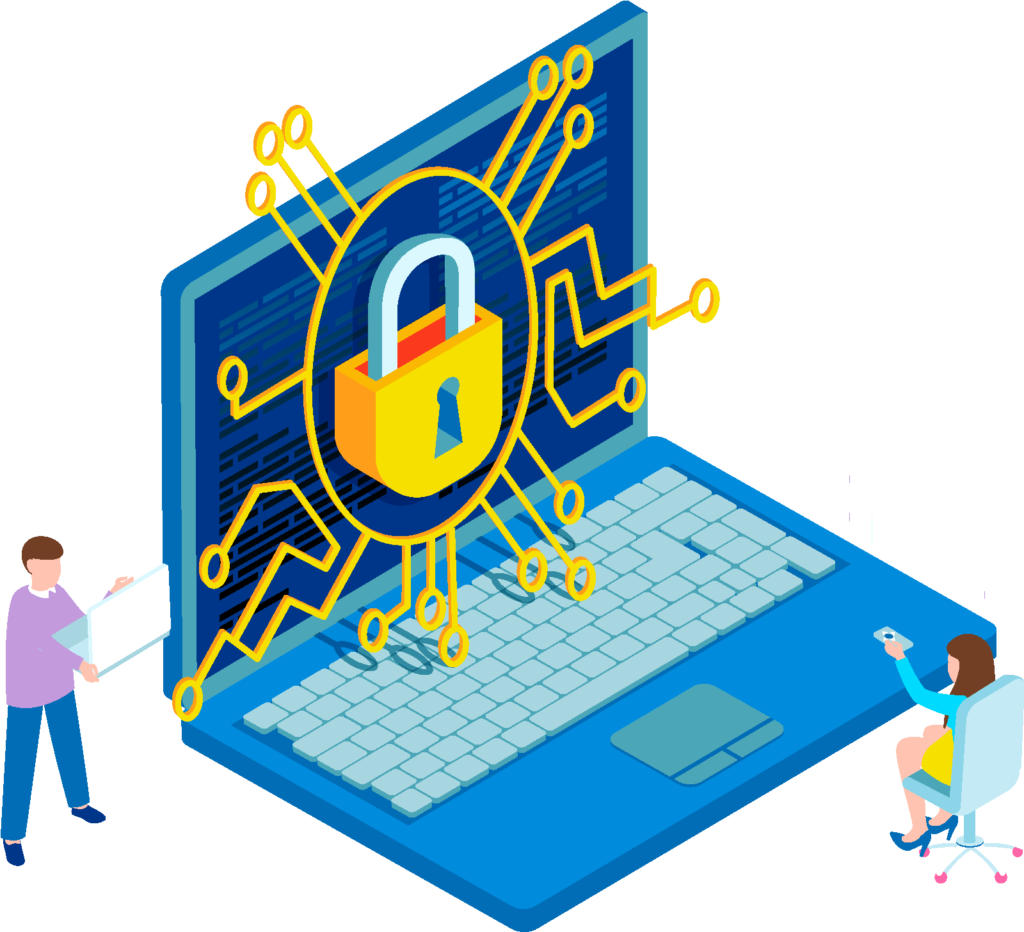 Digital Security - Conclusions
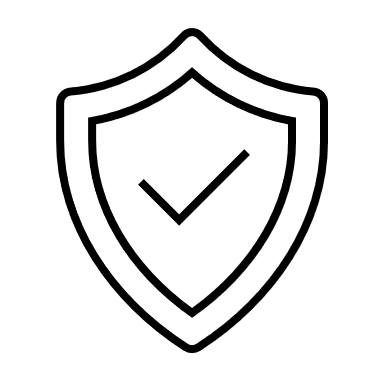 Building Digital Resilience by Making Digital Wellbeing and Security Accessible to All2022-2-SK01-KA220-ADU-000096888
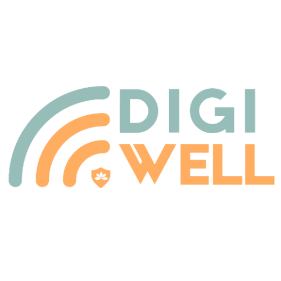 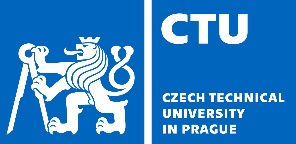 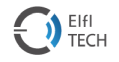 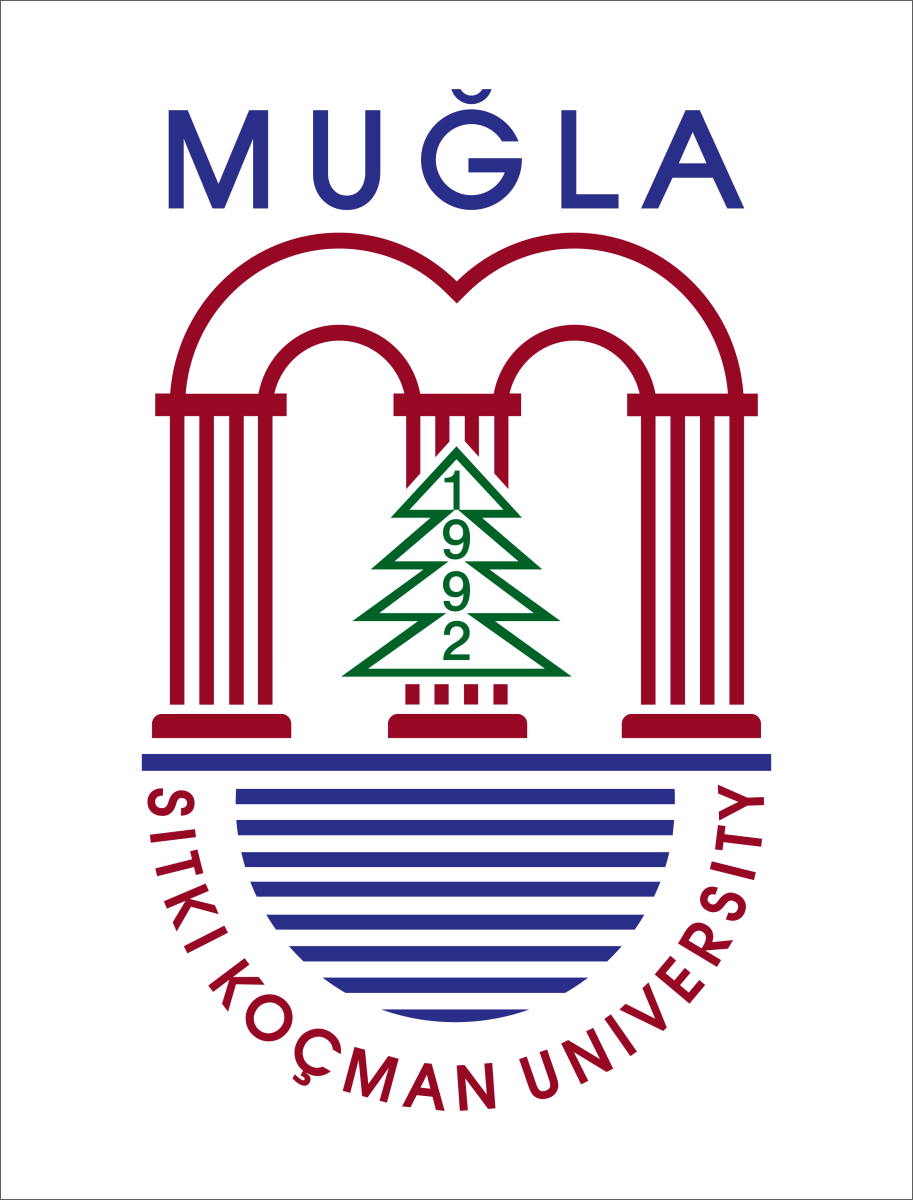 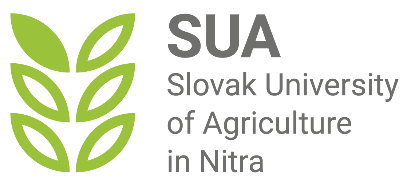 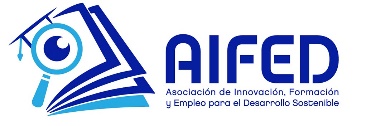 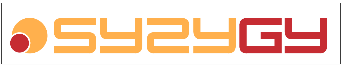 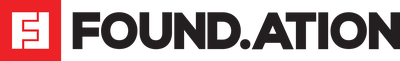 Digital Security
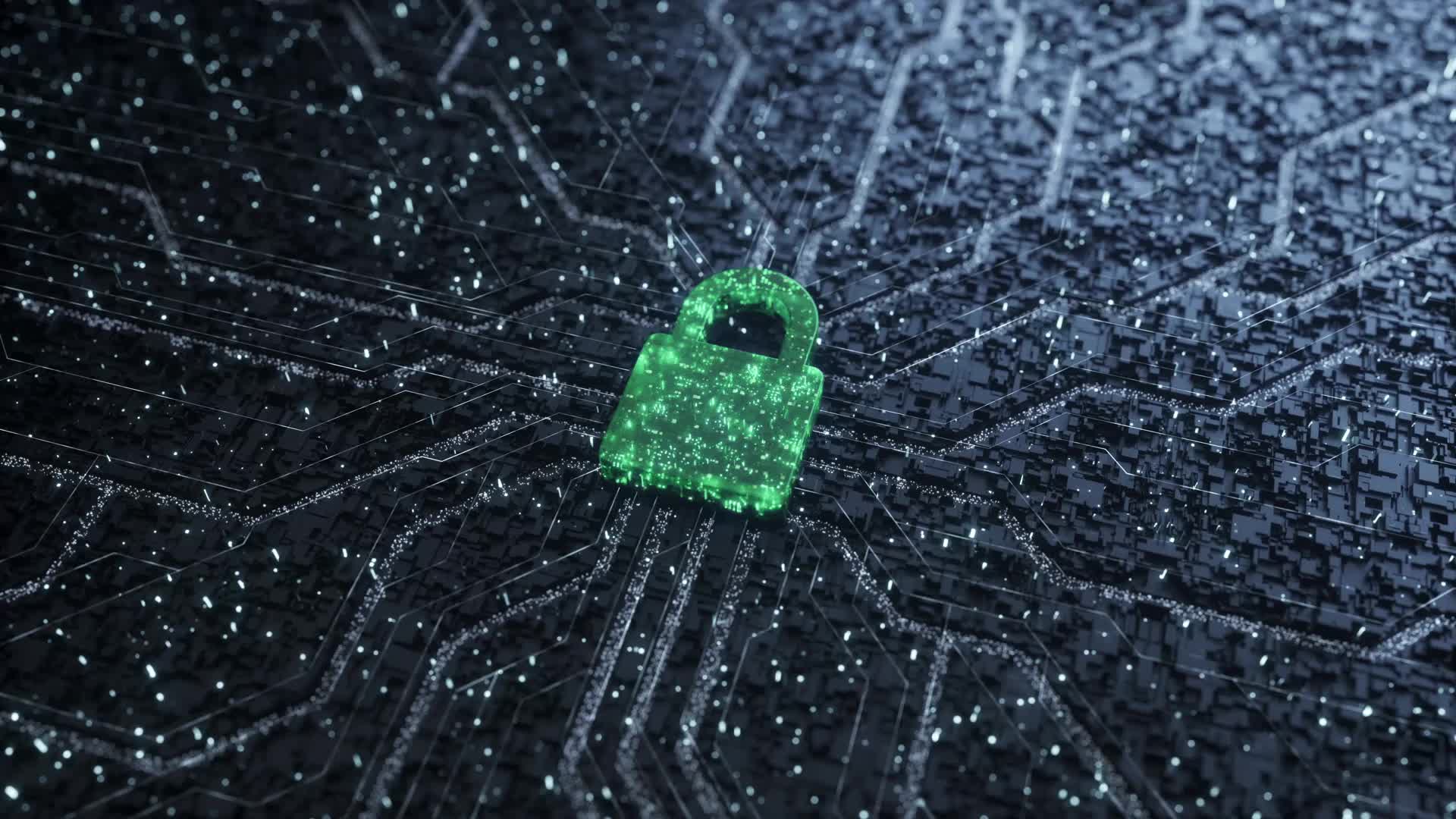 Security in the online environment is one of the biggest issues facing individuals in today's modern world.
Protecting your identity, your data and your devices is an inevitable challenge that cannot be taken lightly.
[Speaker Notes: "Let's start by understanding what digital well-being really means. It's all about finding that balance between using technology to enhance our lives and making sure it doesn't take over. We'll be exploring practical ways to achieve this balance."]
Sub-section 1 Digital Identity and Digital Footprint
Digital Identity and Digital Footprint – tips and tricks
Sub-section 2 Digital Security Habits
Digital Security Habits – tips and tricks
Free Licence 
 
The product developed here as part of the project "Building Digital Resilience by Making Digital Wellbeing and Security Accessible to All 2022-2-SK01-KA220-ADU-000096888" was developed with the support of the European Commission and reflects exclusively the opinion of the author. The European Commission is not responsible for the content of the documents 
The publication obtains the Creative Commons Licence CC BY- NC SA.

 


This license allows you to distribute, remix, improve and build on the work, but only non-commercially. When using the work as well as extracts from this must: 
be mentioned the source and a link to the license must be given and possible changes have to be mentioned. The copyrights remain with the authors of the documents. 
the work may not be used for commercial purposes. 
If you recompose, convert or build upon the work, your contributions must be published under the same license as the original.  
Disclaimer:
Funded by the European Union. Views and opinions expressed are however those of the author(s) only and do not necessarily reflect those of the European Union or the European Education and Culture Executive Agency (EACEA). Neither the European Union nor EACEA can be held responsible for them.